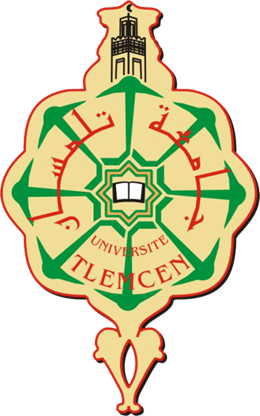 Université de Abou Baker Belkaid Tlemcen
Informatiqueالمعلوماتية
SEMAHI   IKRAM
ikramsemahi@gmail.com
[Speaker Notes: Université de Abou Baker Belkaid Tlemcen]
Cours 3 : Bureau   سطح المكتب
Niveau :M1 – deuxième semestre
Université Aboubekr Belkaid
Présenté par : Mlle   SEMAHI IKRAM                                          Date :09 /03/2020
أهداف الدرس
- تعرف على الملفات  
- ملفات المضغوطة 
- تنصيب و حذف برنامج 
- تحكم بلوحة المفاتيح
- تعرف على سطح مكتب 
- إنشاء ،تسمية و حذف مجلد
- سلة المحذوفات
- قراءة فلاش
- لصق و نسخ
- تغير لغة كتابة
سطح المكتب
سطح المكتب  هو الشاشة الرئيسية التي تظهر بعد تشغيل الحاسوب وتسجيل الدخول إلى نظام التشغيل، أو بمعنى أدق سطح المكتب هو عبارة عن إيقونات وأزرار على الشاشة لمجموعة من البرامج التي تسمح لنا بالتحكم في معظم إعدادات الجهاز عن طريق واجهة رسومية تحاكي المكتب .
سطح المكتب
يتكون سطح المكتب 
1- إيقونات : وهي مجموعة من الصور الصغيرة أو الأشكال الرمزية والتي تشير وترتبط عادة ببرامج أو وظيفة أو ملف أو مجلد أو مكون مادي كالقرص الصلب والتي تساعد المستخدم علي تأدية وظائفه بصوره سريعة ويمكن الإضافة أو الحذف لهذه الأيقونات علي سطح المكتب بسهولة تامة . 
2- شريط المهام : وهو شريط أفقي موقعة القياسي أسفل الشاشة ولكن يمكن تغير موقعه .
سطح المكتب
الإيقونات الأساسية هى 1- مستنداتى    Mes documents   My Documents  2- جهاز الكمبيوتر       Ordinateur                           My Computer3- سلة المحذوفات      Corbeille        Recycle Bin* الإيقونات الفرعية 1- انترنت اكسبرور Internrt Explorer    - 2شبكتى   My Network
3- برامج  و مجلدات
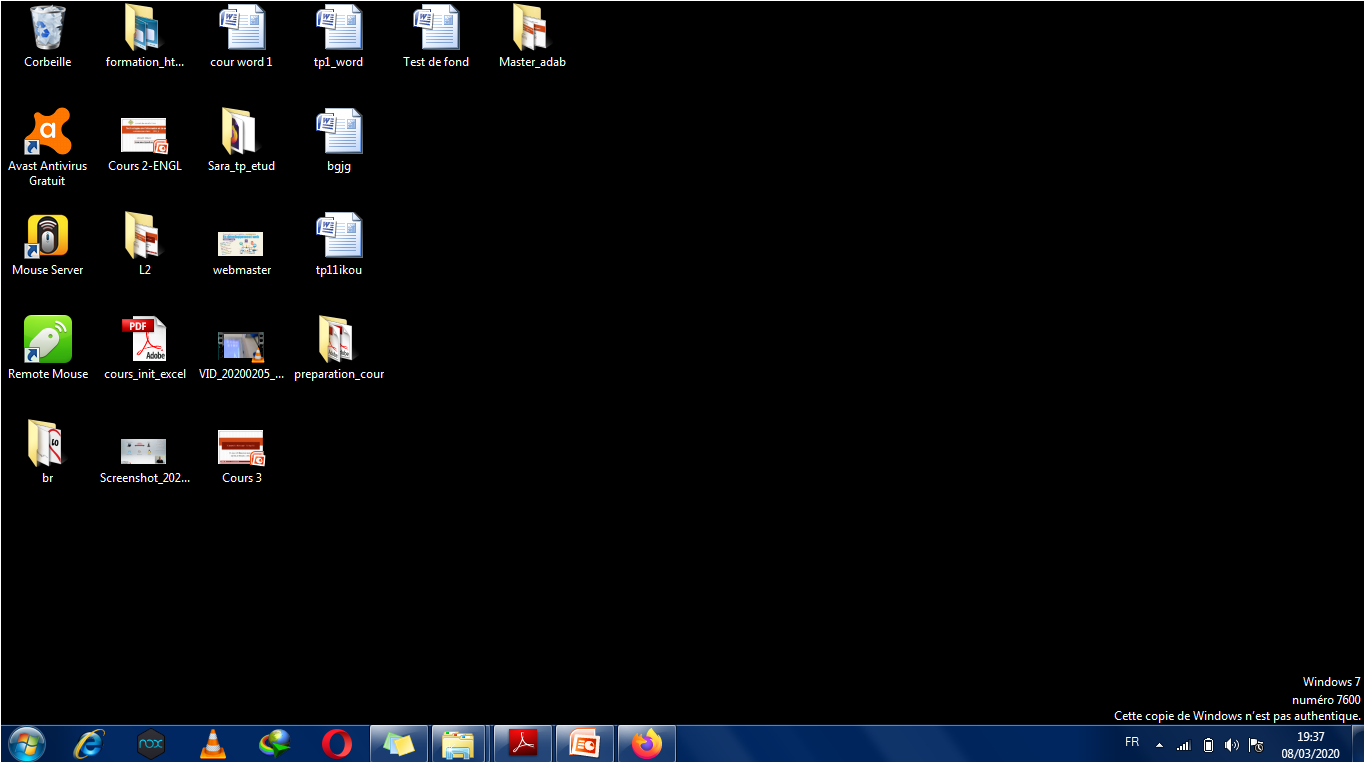 مجلد Dossier
ملف 
fichier
تاريخ و ساعةDate et
 heure
شريط المهام Barre des tâches
برامج النشطةProgrammes actifs
لغة
 Langue
زر إبدأ
Démarrer
إنشاء مجلد
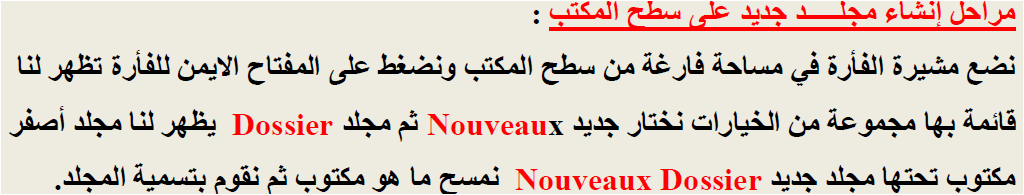 إنشاء مجلد
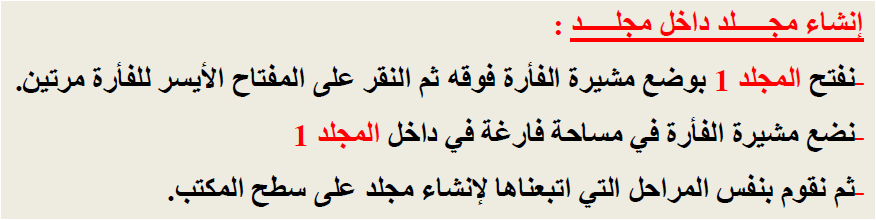 تغيير اسم المجلد
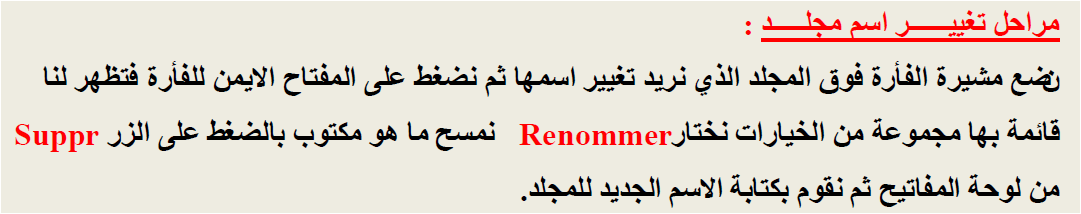 حذف مجلد
1-  يجب تحديد الملف أو المجلد المُراد حذفه بالنقر عليه من خلال زر الفأرة الأيسر. ... 
 
2-   قم بالنقر الفأرة بزر الايمن ثم نختار من القائمة    Supprimer اي * حذف *

يظهر مربع حوار يطلب منك تأكيد الحذف. ... 
بعد تأكيد حذف المجلد، ستجد الملفات المحذوفة في سلة المحذوفات
الملف
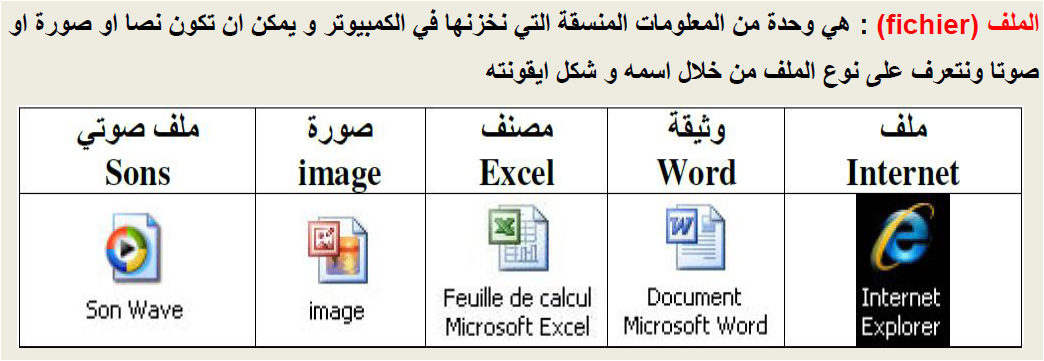 ملاحظة
تثبيت  برامج
يُمكن للمُستخدمين تثبيت البرامج على جهاز الكمبيوتر من خلال الإنترنت ،قرص صلب  عن طريق إتباع الخطوات الآتية:تنزيل البرنامج الذي يكون متوفراً على مواقع الويب المختلفة على الإنترنت او شراء قرص حسب خصائص كمبيوتر و هي كالأتي :
1- نظام تشغيل .
   2 -  عدد       .bits  
الضغط المزدوج على ملف التثبيت الذي يكون ذا امتداد (exe. (
إتباع التعليمات الظاهرة على الشاشة لاستكمال عمليّة تثبيت البرنامج على الجهاز
تثبيت  برامج
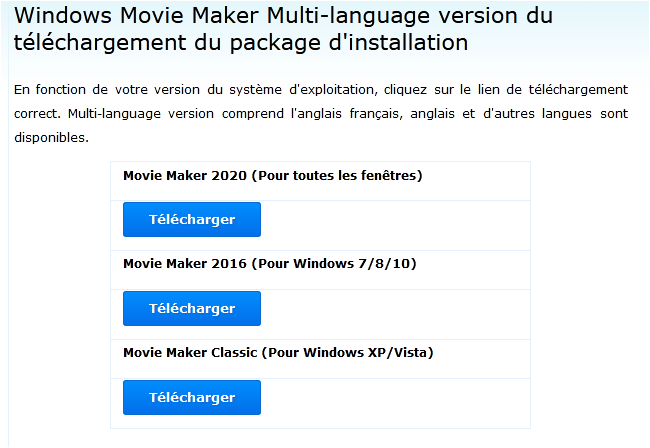 تثبيت  برامج
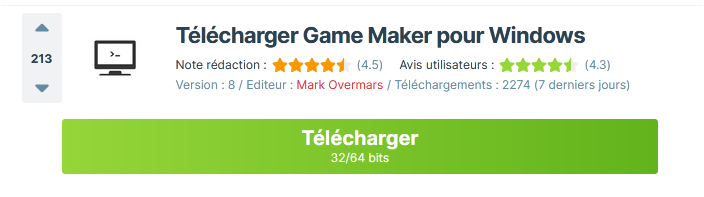 فك ضغط
وینرار (بالإنجليزية: WinRAR ، يعرف أيضا باسم RAR) هو برنامج لأرشفة الملفات وأداه لضغط البيانات تم تطويرها من قبل الكسندر روشال
طبعا الهدف من ضغط الملف أو المجلد أن نقوم بتصغير حجم الملف حتى لا يأخذ حجم كبير أو حتى يصبح حجمه أقل بما يساعدنا على سرعة رفعه upload))  لإرساله بواسطة االايميل أو رفعه على أحد مواقع مشاركة الملفات.